PhysicalAndChemicalProperties
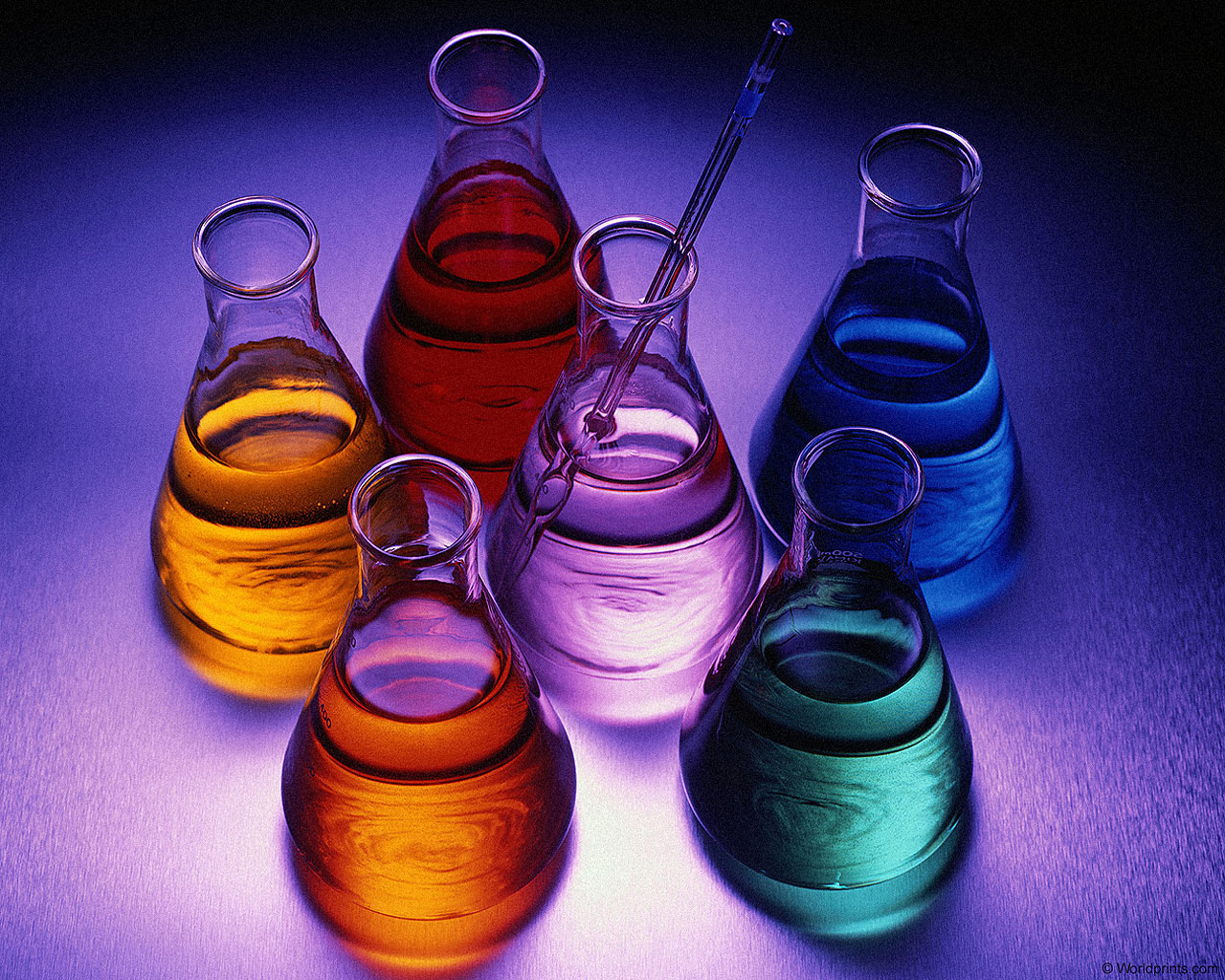 Properties
Properties are descriptions of matter.
There are 2 types of properties…
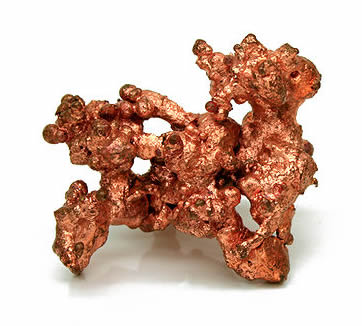 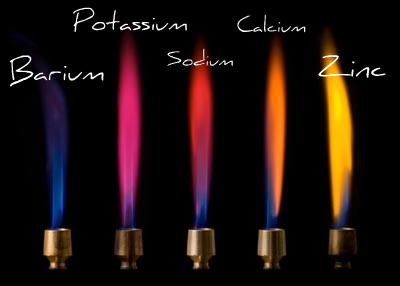 Physical Properties
Identified easily.  It is what it is.  NO CHANGE to chemical structure.
Color (red, yellow, etc.)
State (solid, liquid, or gas)
Odor (odorless, smells like eggs, etc.)
Hardness (hard, soft, squishy)

Density (amount of mass in a given amount of space)
Volume (amount of space an object occupies)
Freezing Point
Boiling Point
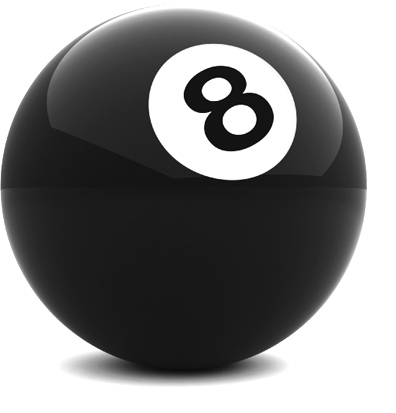 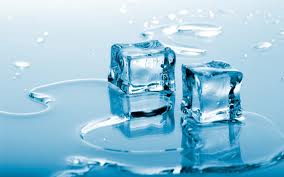 Physical Properties
List 3 Physical Properties of the following objects:
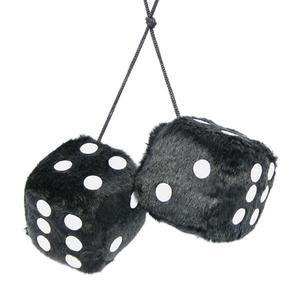 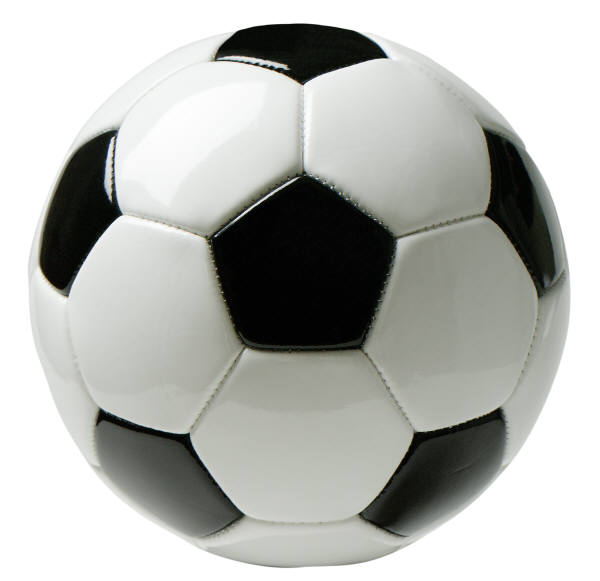 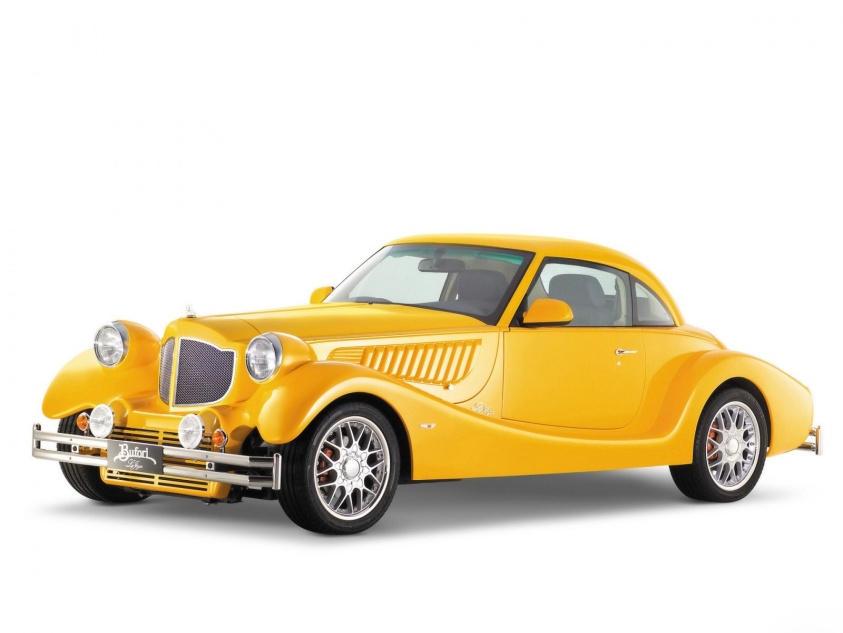 Chemical Properties
Identified only by CHANGING the substance’s chemical identity.
1. Flammable/Nonflammable
2. Combustible/Noncombustible
         (burns or doesn’t burn)
3. Corrosive/Noncorrosive
       (can be destroyed slowly by chemical action)
4. Rusts/Does not rust
5. Reactivity
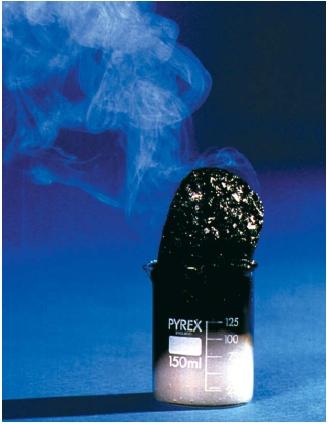 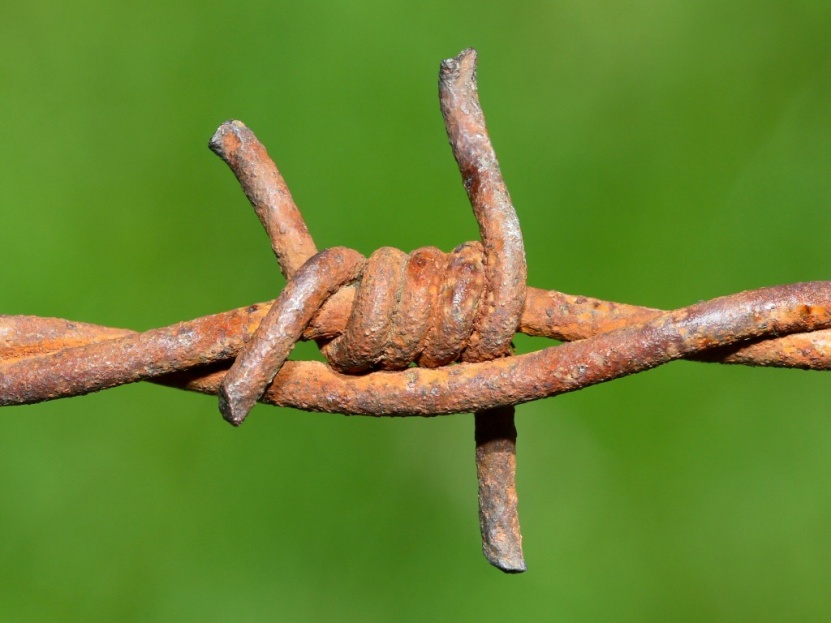 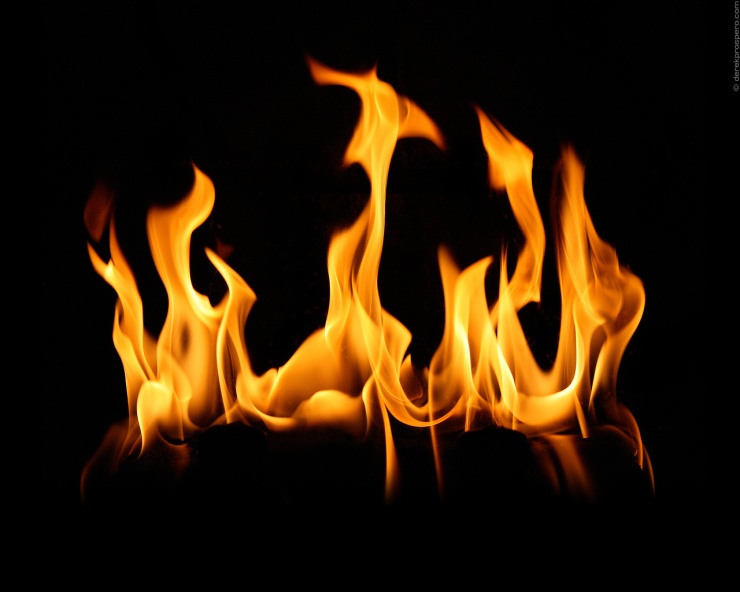 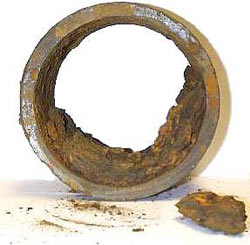 Reactivity
Different substances react differently to other substances.  If two substances REACT chemically to each other, we say the substance has reactivity to that substance.

Sodium metal is reactive to water!!
Indentify the following as either a physical or chemical property of paper
Burns yellow				
						Chemical
Wrinkled				
						Physical
Rectangle
						Physical
Reacts with light
						Chemical
Thin	
						Physical
White	
						Physical
Flammable
						Chemical
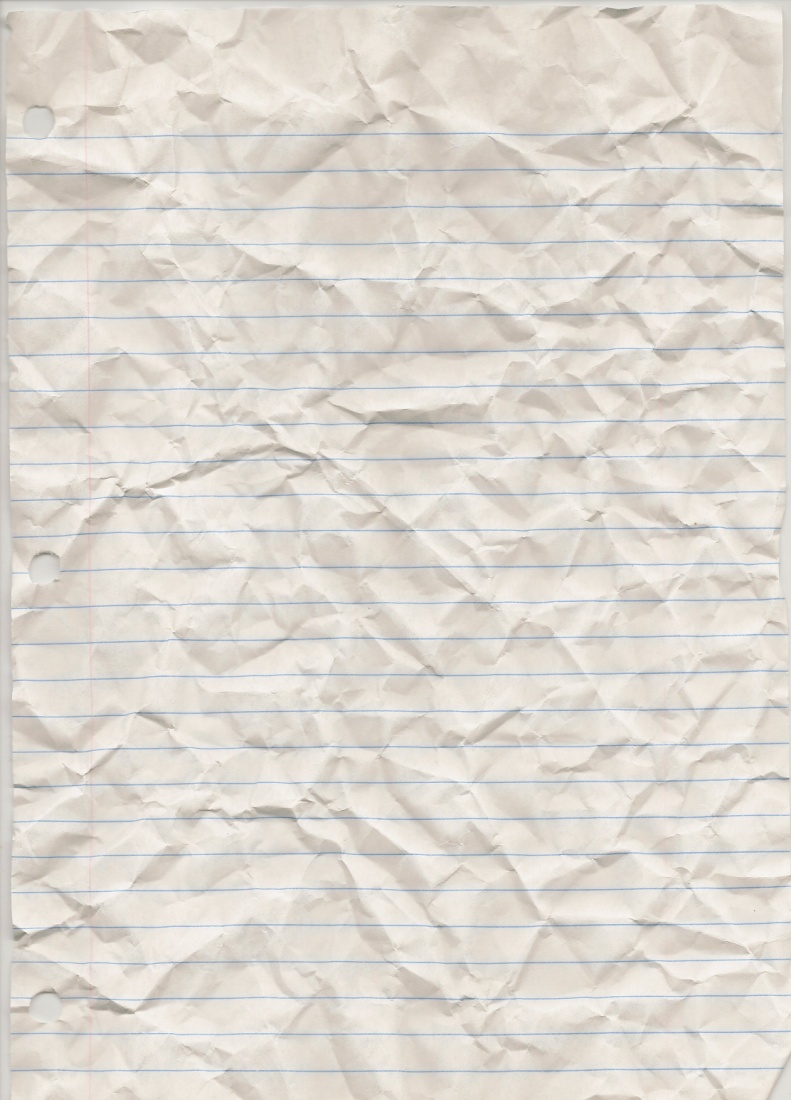